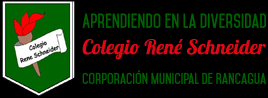 Junio 2020
Desarrollo Habilidades
Habilidad Observar
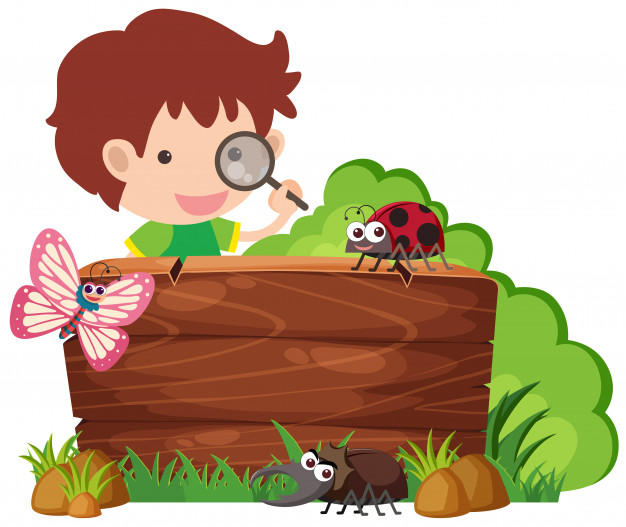 Preescolar
2
LÍMITE DE TIEMPO: 
2 minutos
60
10
50
20
40
30
Encierra con un circulo imaginario los lápices más cortos
4
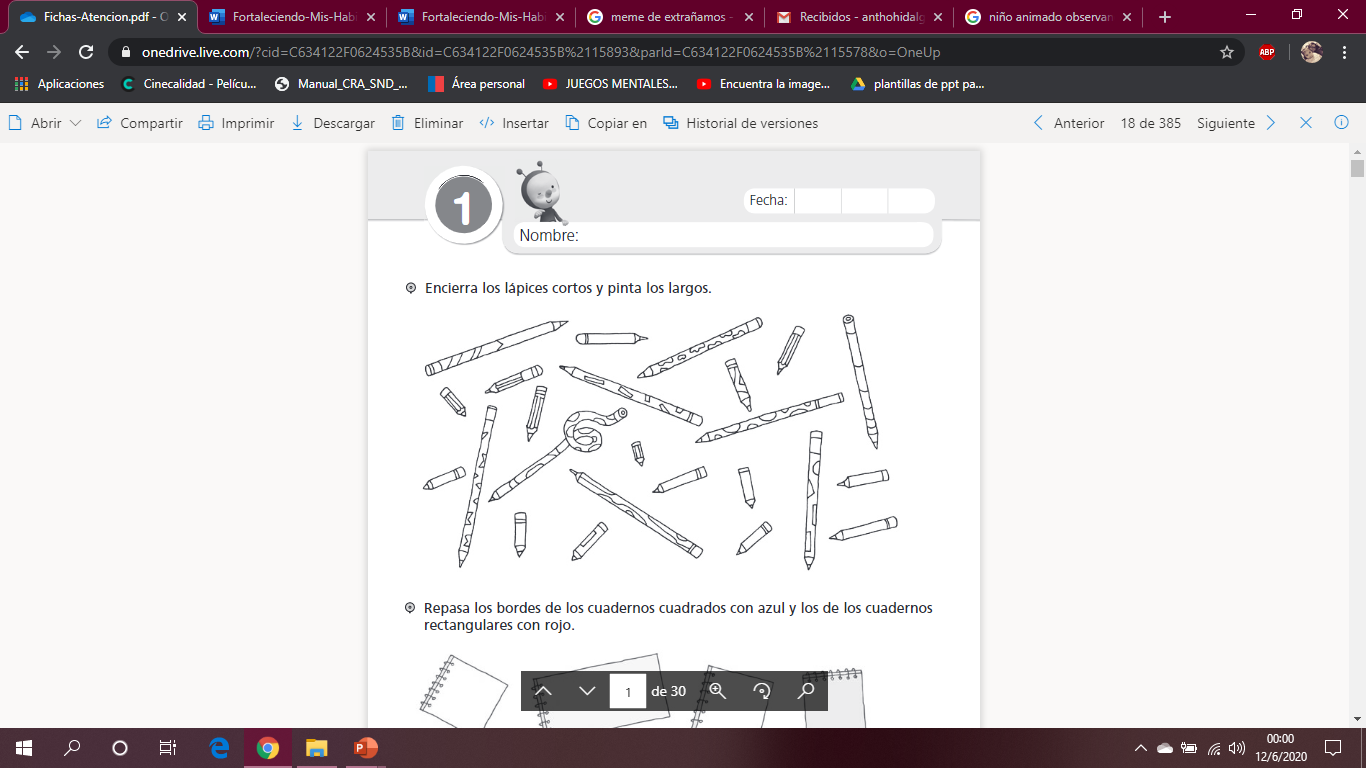 5
LÍMITE DE TIEMPO: 
2 minutos
60
10
50
20
40
30
Marca las figuras que no son igual al modelo
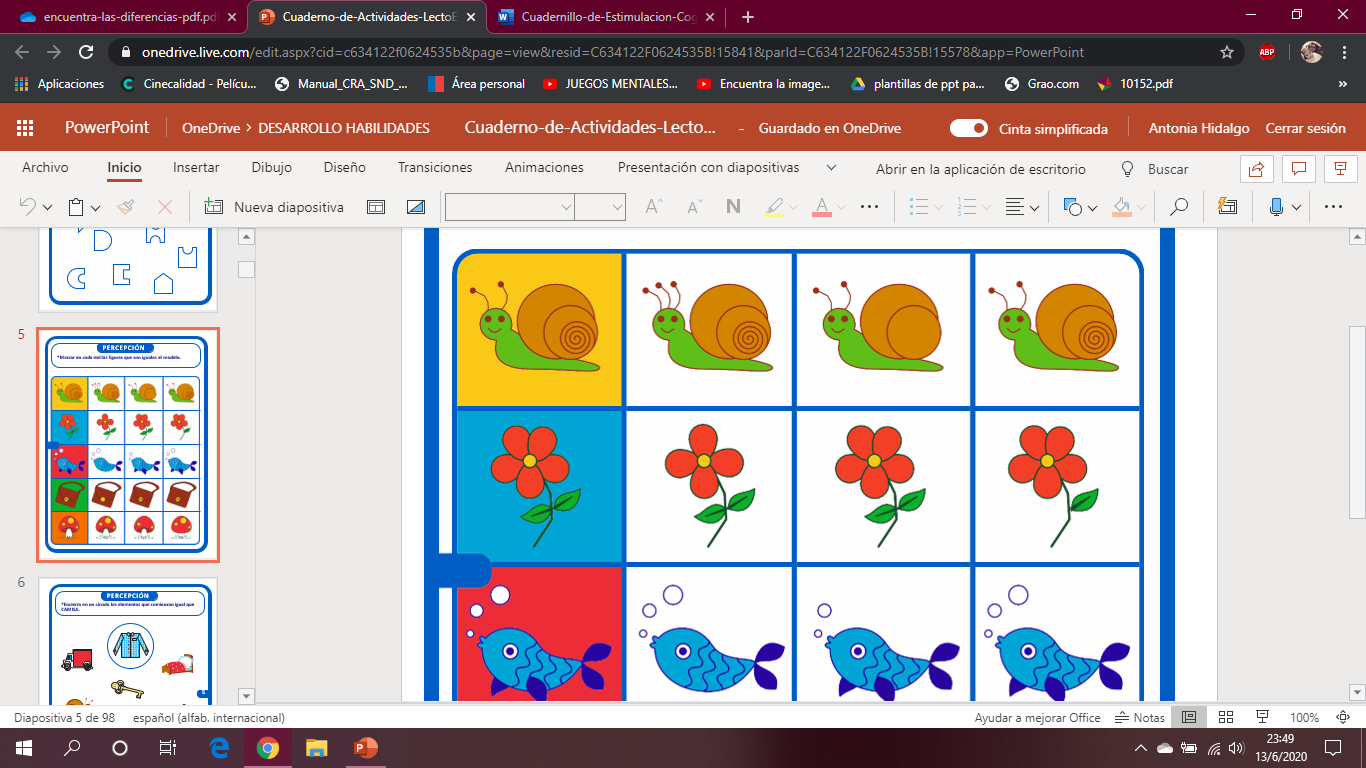 8
LÍMITE DE TIEMPO: 
5 minutos
60
10
50
20
40
30
Con un circulo imaginario encierra las 5 diferenicas
10
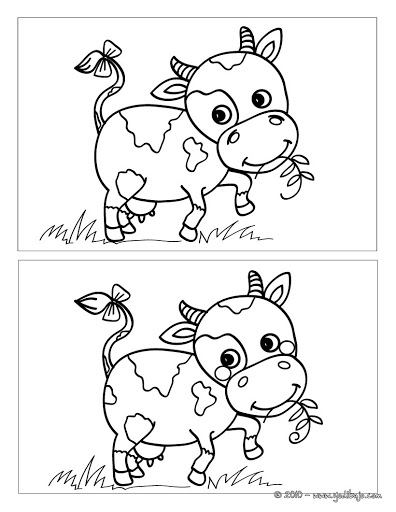 11
Ahora sumemos el puntaje.
Actividad 1: 2 puntos
Actividad 2: 3 puntos
Actividad 3: 4 puntos
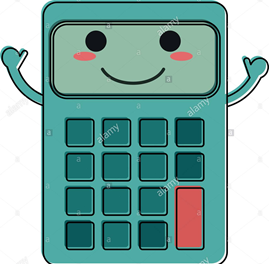 Si completaste media actividad, tienes la mitad del puntaje mencionado
12
Esperamos tus comentarios 
Recuerda que si tienes dudas puedes contactarte directamente con nosotros a través de tu profesora jefe
Habilitaremos una sección de encuesta en nuestra pagina oficial de Facebook, recuerda responder y dejar tus comentarios.
Te esperamos para la próxima actividad.
13
Los extrañamos mucho
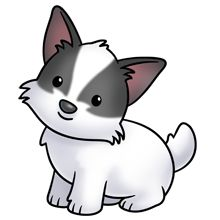 14